RTC Simulation Tool 
Overview and Case Studies

Market Analysis


November 13, 2024
Agenda
Refresher: Overview of RTC Simulator

Additional Case Studies
Operating Days with Volatile/Mild Pricing Outcomes

Case Data Posting
2
Simulator Overview
KP1.1 (8) - ERCOT will work with stakeholders prior to RTC go-live to develop a framework and reporting to periodically review RTC pricing outcomes relative to pricing outcomes that would have been realized through the ORDC for a reasonable period of time.
Core Optimization
Inputs
Outputs
System Data
GTBD
AS Plan
ASDC parameters
MCL, VOLL
System Outputs
System Lambda
Objective Function
Build and solve optimization problem
Resource Outputs
LMPs
Energy Awards
AS MCPCs
AS Awards
Resource Data
Status
Resource Type
Capacity and Ramping Limits
AS Capability and Qualification
Energy and AS Offers
Transmission Outputs
Constraint loading
Constraint shadow price
Transmission Constraints
Shift Factors
3
Simulation Assumptions and Limitations
4
Simulation Assumptions and Limitations
Only works for operating days post-ECRS implementation (06/10/2023)
Each interval was simulated individually, with no dependence upon the results of previous interval simulations
System parameters
VOLL = $5000/MWh
SWCAP = $2000/MWh
Undergeneration Penalty = $7001.01/MWh
Overgeneration Penalty = -$251/MWh
ASDCs
Created using the methodology presented during February RTCBTF
mu = 3760 and sigma = 1180
AS quantities were taken from the relevant hour of the AS plan
Energy Offers
SCED Step 2 energy offers
Ancillary Service Offers	
DAM AS offers
Proxy AS offer segment created using methodology presented during September RTCBTF
Proxy AS offer floor is a configurable parameter (studies have used $0/MWh and $2000/MWh)
5
[Speaker Notes: VOLL, SWCAP, PBPC]
Simulation Assumptions
Ancillary Service Qualification
Use qualified MW quantity. If qualified without a quantity, assume it is qualified for 9999 MW.
Use qualification snapshot at the beginning of the Operating Day.
Most Wind and Solar Resources were not qualified to provide any Ancillary Service for the base studies, only a few Wind Resources are qualified for REGDN.
Ancillary service ramp rates
Assumed to equal real-time telemetered normal ramp rates
HDL LDL Constraints
5/7 of regulation capacity counted towards HDL and LDL constraints
Pre-RTC to RTC Status Mapping
6
Simulation Assumptions
NCLR self-arranged quantities
Assumed to equal telemetered real-time responsibility.
Energy Storage Resources
Combo model (GR/CLR), single model not implemented
State of charge is not considered
Combined Cycle Frequency Responsive Capacity Telemetry Assumptions
Use today’s NFRC telemetry to estimate Frequency Responsive Capacity RTC telemetry
RespFactor
HiRespLim 
LowRespLim
Transmission constraints
Use transmission constraints that were activated in real-time.
7
Case Studies
8
Case Study – Volatile Day (6/19/2023)
Pre-RTM prices volatile in the afternoon, primarily attributable to a mixture of periods of low dispatchable capacity associated with high loads and adverse wind ramping and pockets of congestion.
RTC able to smooth out the Pre-RTC price volatility due to RTC’s capability for better allocating AS 
RTC AS MCPCs higher than ORDC price adders in pre-RTC due to RTCs ability to differentiate the kind of MW headroom capacity for different types of AS awards rather than just MW headroom that determines the current ORDC price adders.
RTM System Lambda
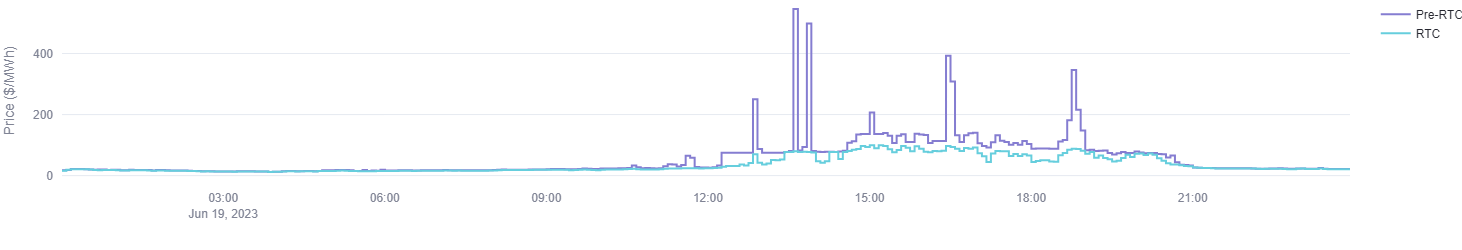 RTC RTM MCPCs
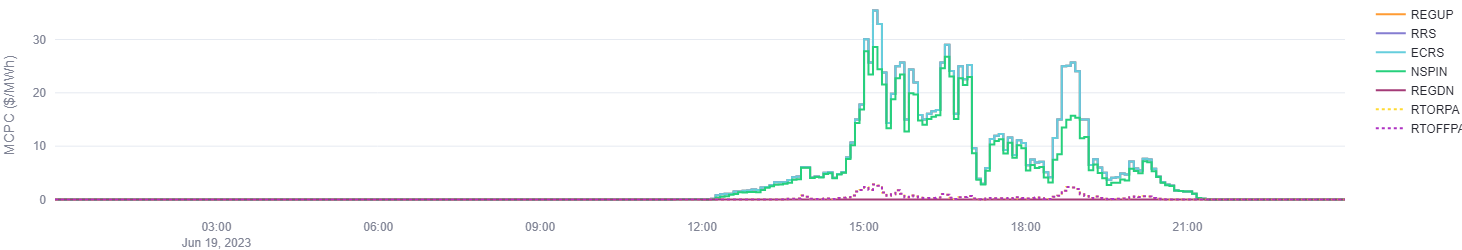 9
Case Study – Volatile Day (6/19/2023)
Significantly lower Congestion Rent observed under RTC
RTC able to resolve constraint violations observed in Pre-RTC RTM
Pre-RTC Congestion Rent = $10.9M
RTC Congestion Rent = $5.5M
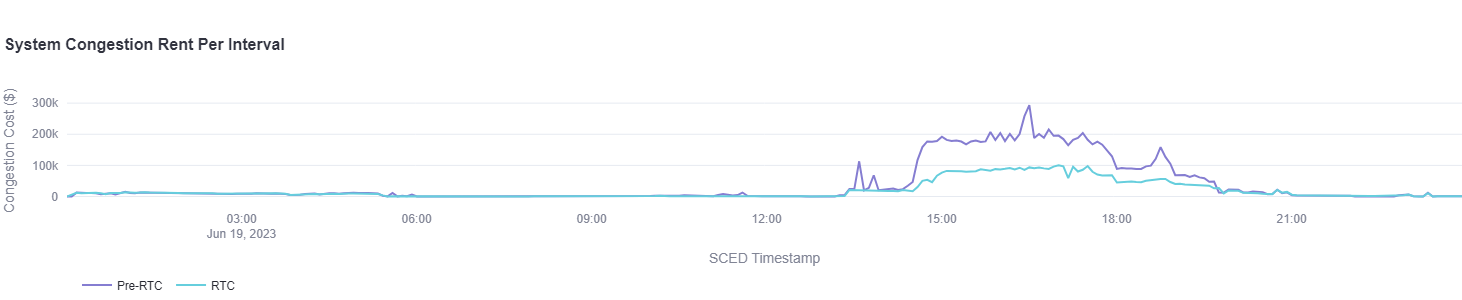 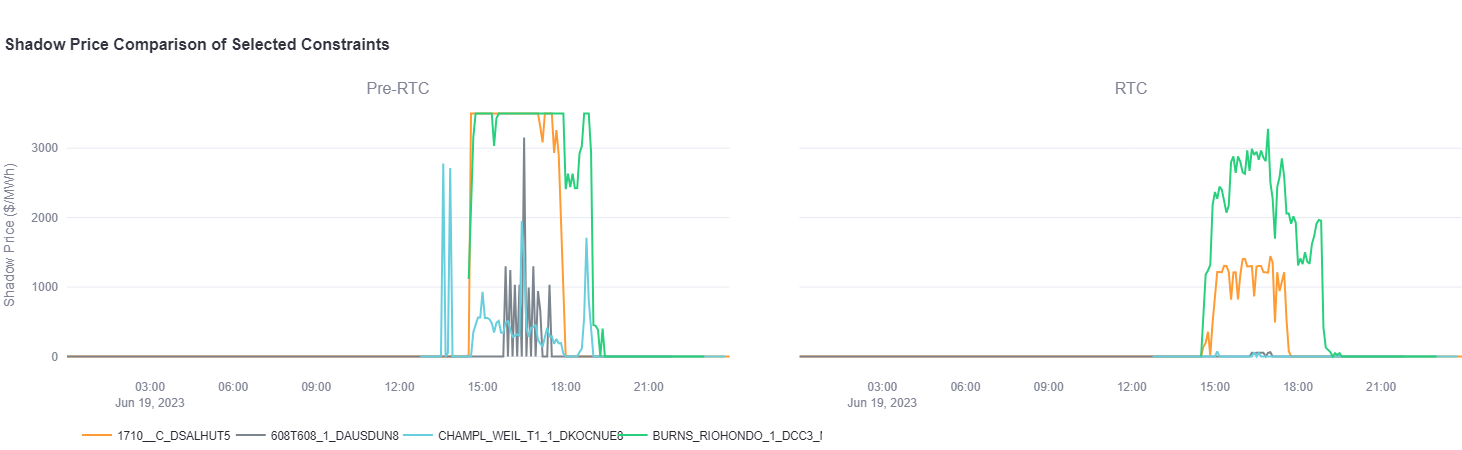 10
Case Study – Volatile day (6/19/2024)
A key benefit of RTC is the reallocation of ancillary services which can help reduce price spikes caused by ancillary service constraints and congestion in the Pre-RTC RTM.
While AS was moved, it was not necessarily concentrated behind a constraint.
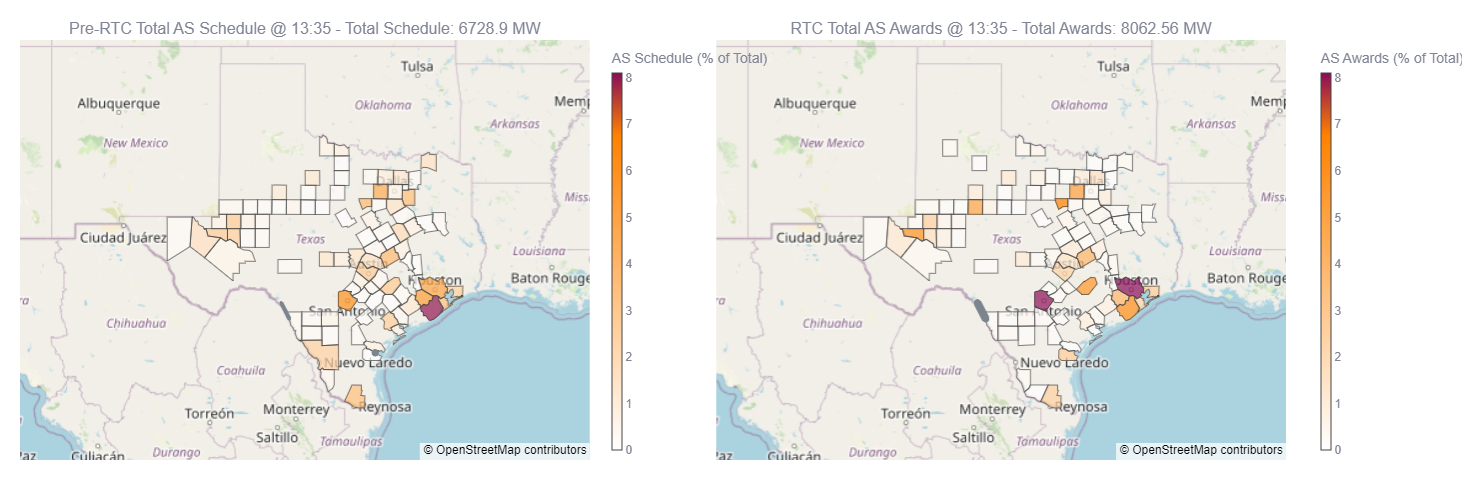 Price Spike due to Ramping Constraints
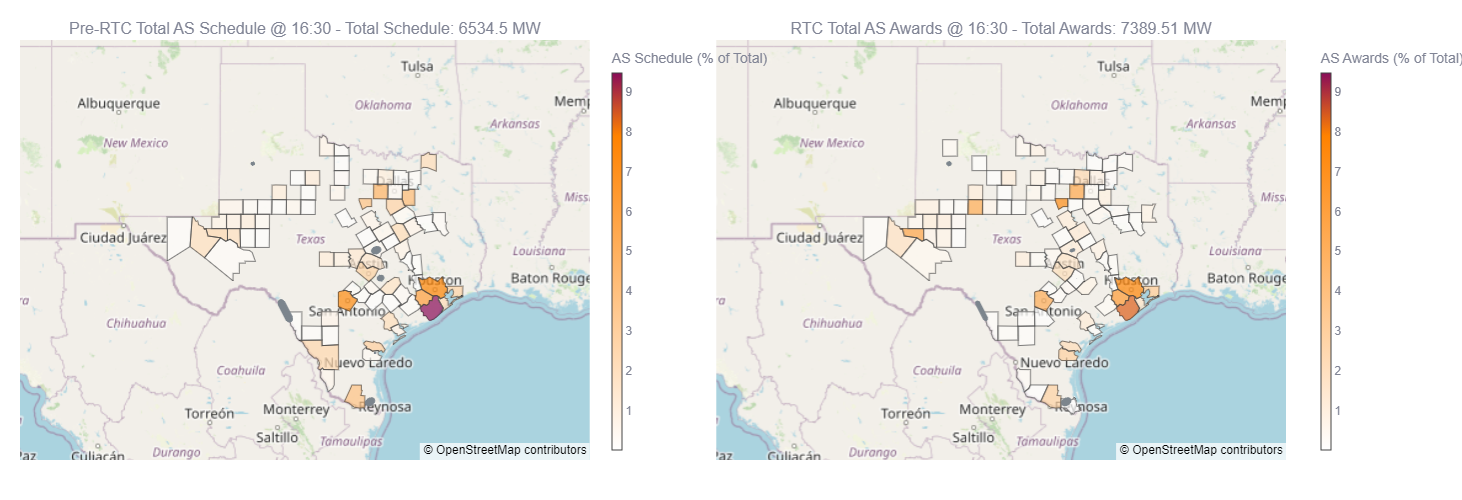 Price Spike due to Congestion
11
Case Study – Mild Day # 1 (11/16/2023)
Highest Pre-RTM prices observed in the afternoon and evening, which were primarily attributable to transmission congestion. 
RTC energy prices track closely with Pre-RTC prices with periods of slight deviation, primarily where congestion was main driver of elevated Pre-RTC price, due to RTC’s capability for better allocating AS 
RTC AS MCPCs higher than ORDC price adders in pre-RTC due to RTCs ability to differentiate the kind of MW headroom capacity for different types of AS awards rather than just MW headroom that determines the current ORDC price adders.
RTM System Lambda
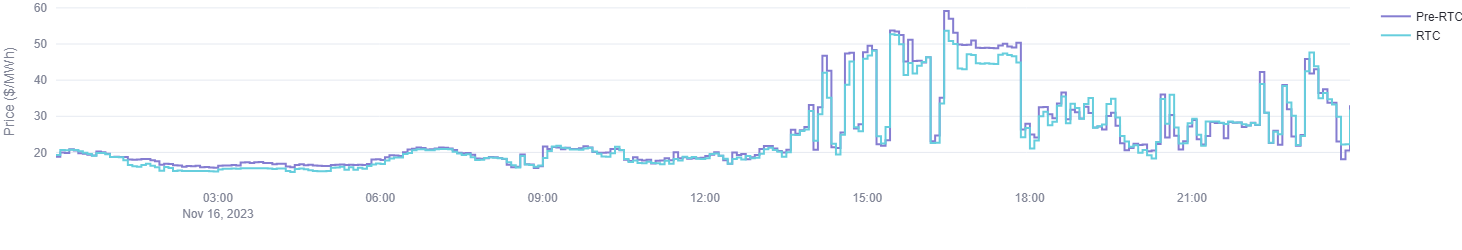 RTC RTM MCPCs
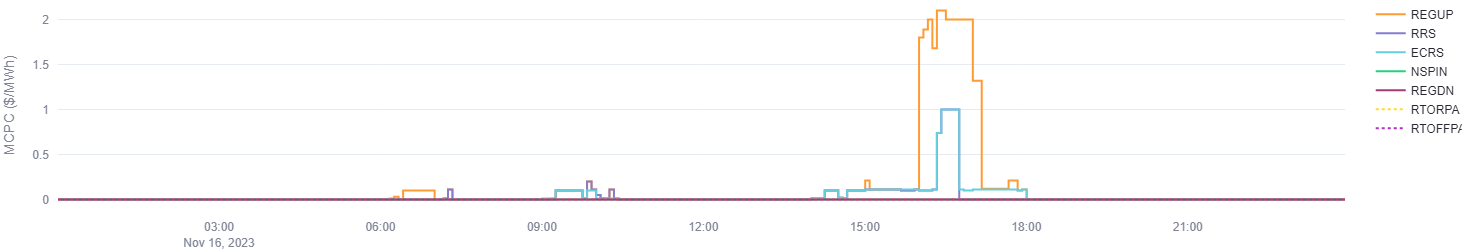 12
Case Study – Mild Day # 1 (11/16/2023)
Reduced transmission congestion rent observed under RTC
Pre-RTC Congestion Rent = $5.6M
RTC Congestion Rent = $4.9M
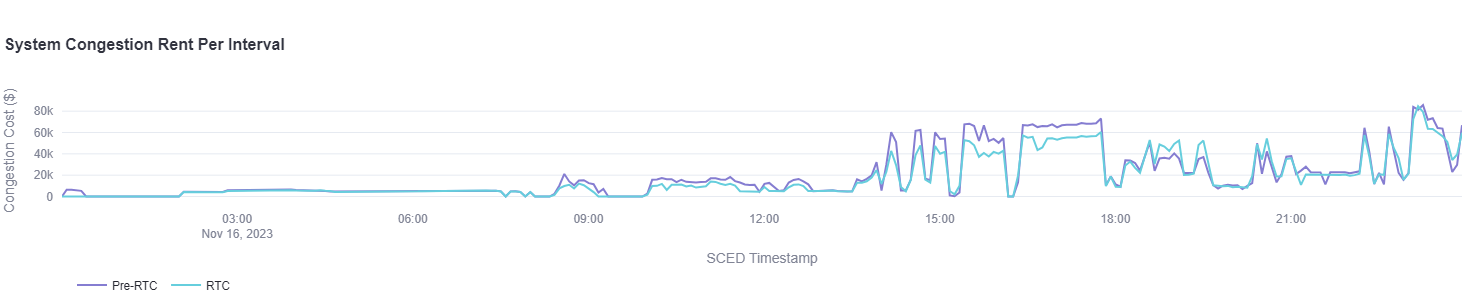 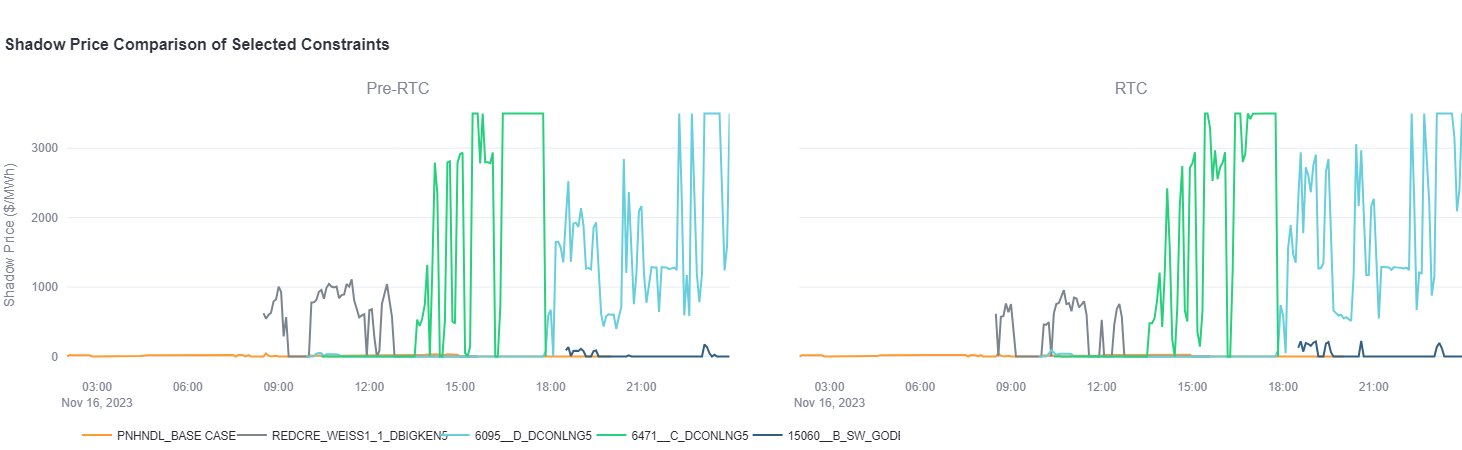 13
Case Study – Mild Day # 1 (11/16/2023)
On the mild day, procurement of Ancillary Service total quantities in alignment with AS plan except for Non-Spin, which is related to the tail quantities from the ORDC when reserves are plentiful.
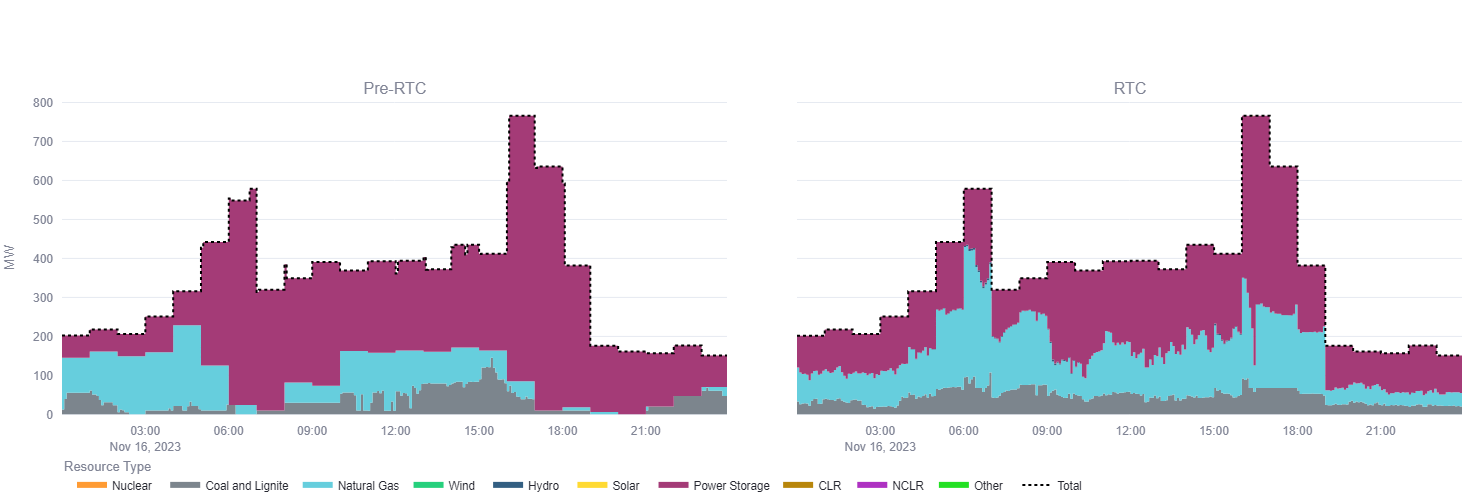 Reg Up
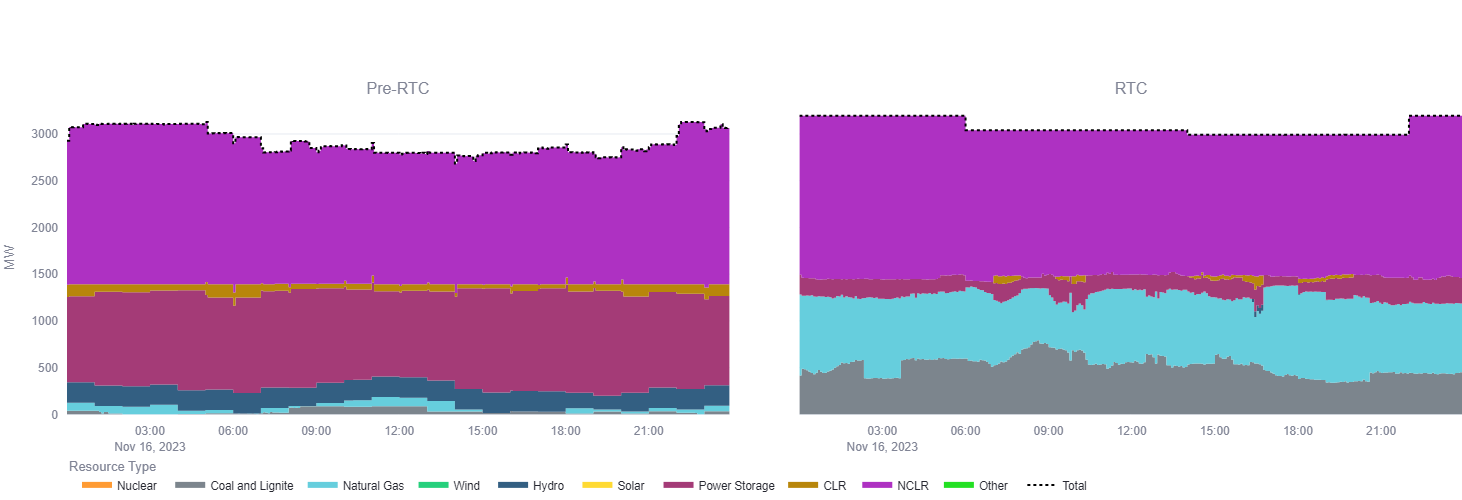 RRS
14
Case Study – Mild Day # 1 (11/16/2023)
On the mild day, procurement of Ancillary Service total quantities in alignment with AS plan except for Non-Spin, which is related to the tail quantities from the ORDC when reserves are plentiful.
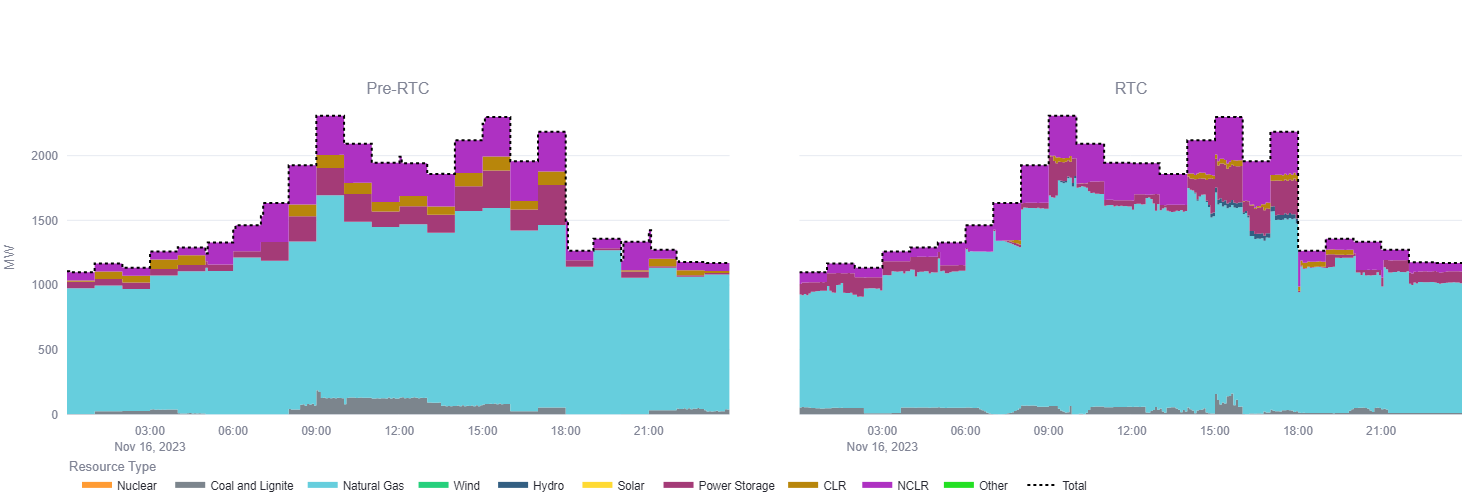 ECRS
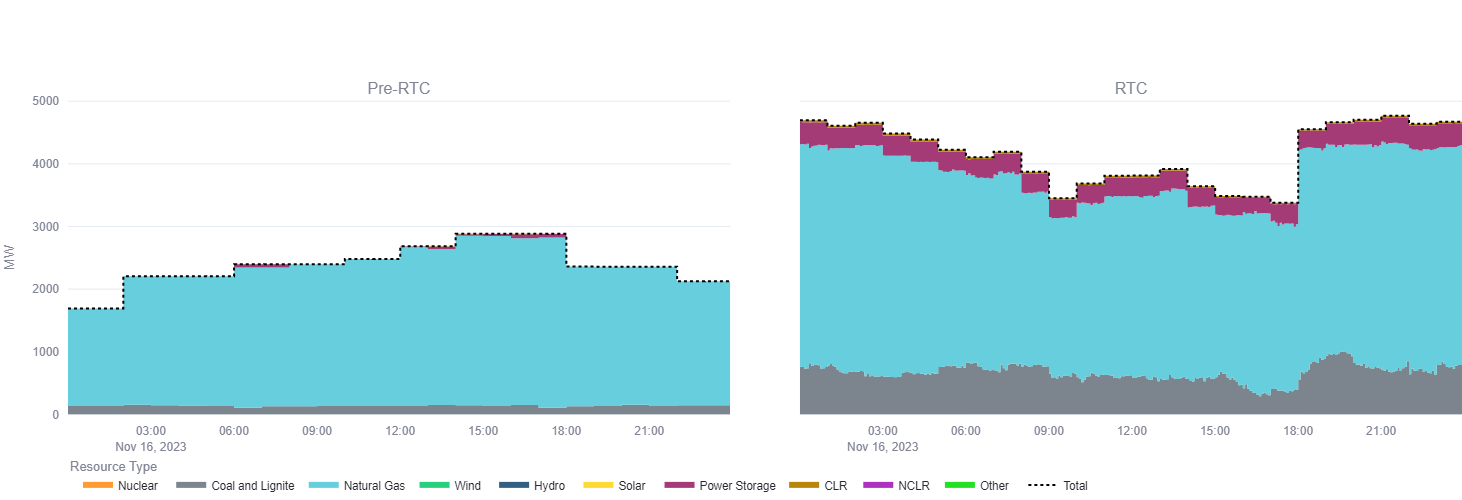 Non-spin
15
Case Study – Mild Day # 2 (2/7/2024)
Highest RTM prices observed in the evening, which were primarily attributable to transmission congestion. 
RTC smooths out elevated jumps in RTM prices, due to RTC’s capability for better allocating AS 
RTC AS MCPCs higher than ORDC price adders in pre-RTC due to RTCs ability to differentiate the kind of MW headroom capacity for different types of AS awards rather than just MW headroom that determines the current ORDC price adders.
RTM System Lambda
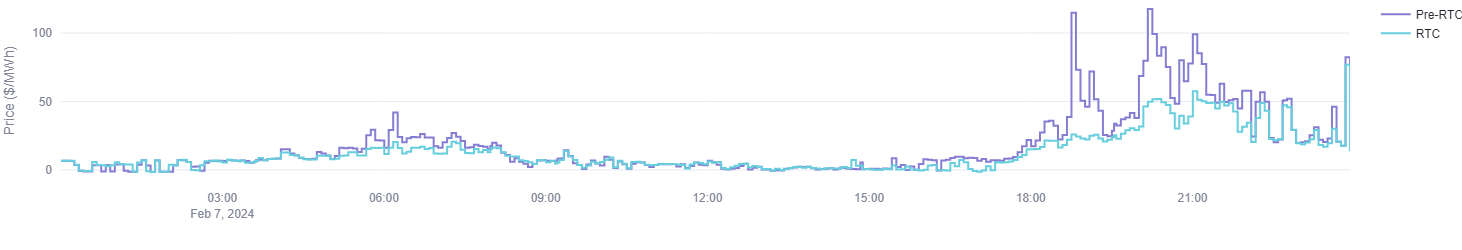 RTC RTM MCPCs
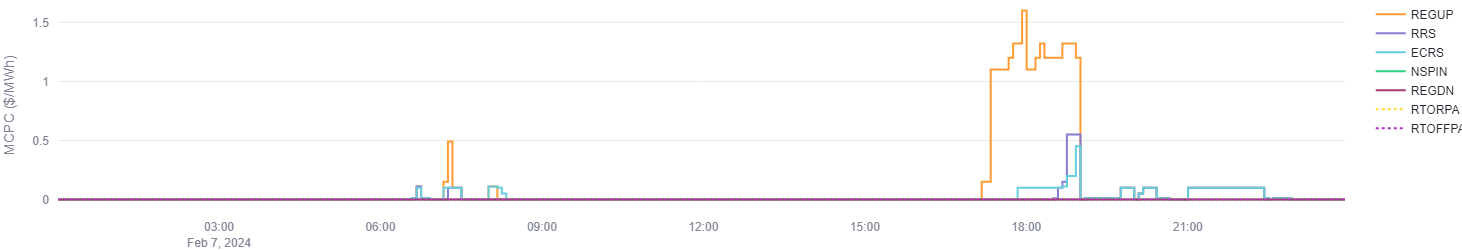 16
Case Study – Mild Day # 2 (2/7/2024)
Reduced transmission congestion rent observed under RTC
No significant transmission limit violations in both cases
Generally lower shadow prices on transmission constraints 
Pre-RTC Congestion Rent = $6.7M
RTC Congestion Rent = $6.0M
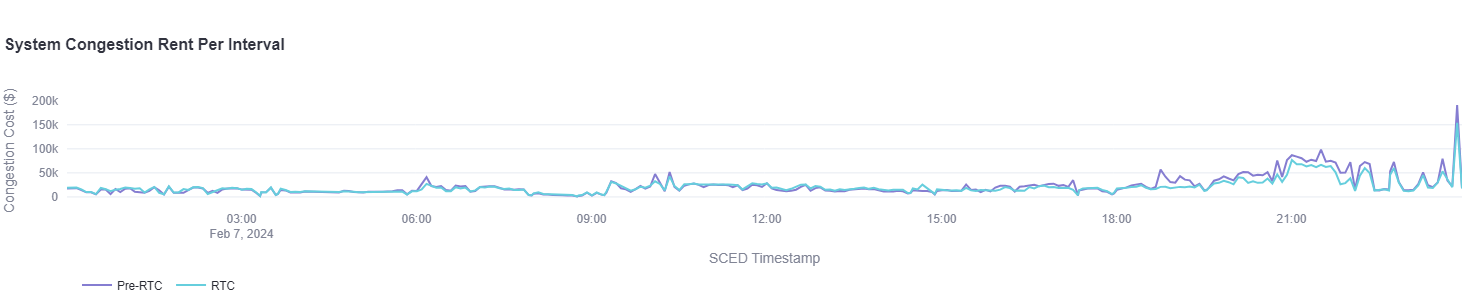 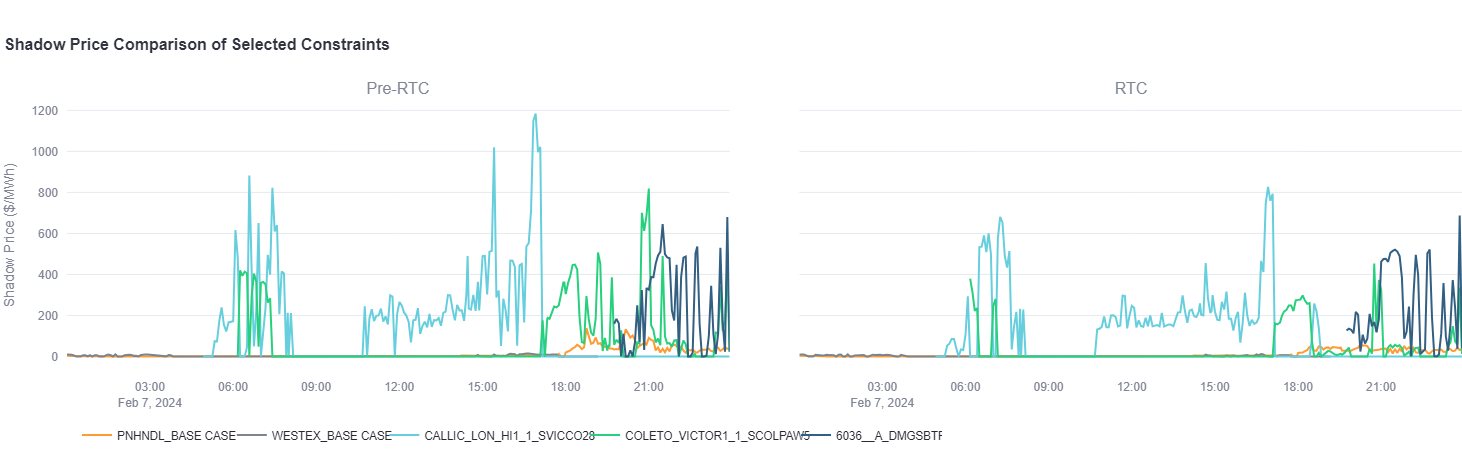 17
Case Study – Mild day # 2 (2/7/2024)
During the 18:45 – 19:10 SCED intervals, primarily ECRS and NSPIN quantities are moved to resources behind a thermal Valley constraint to aid in its mitigation.
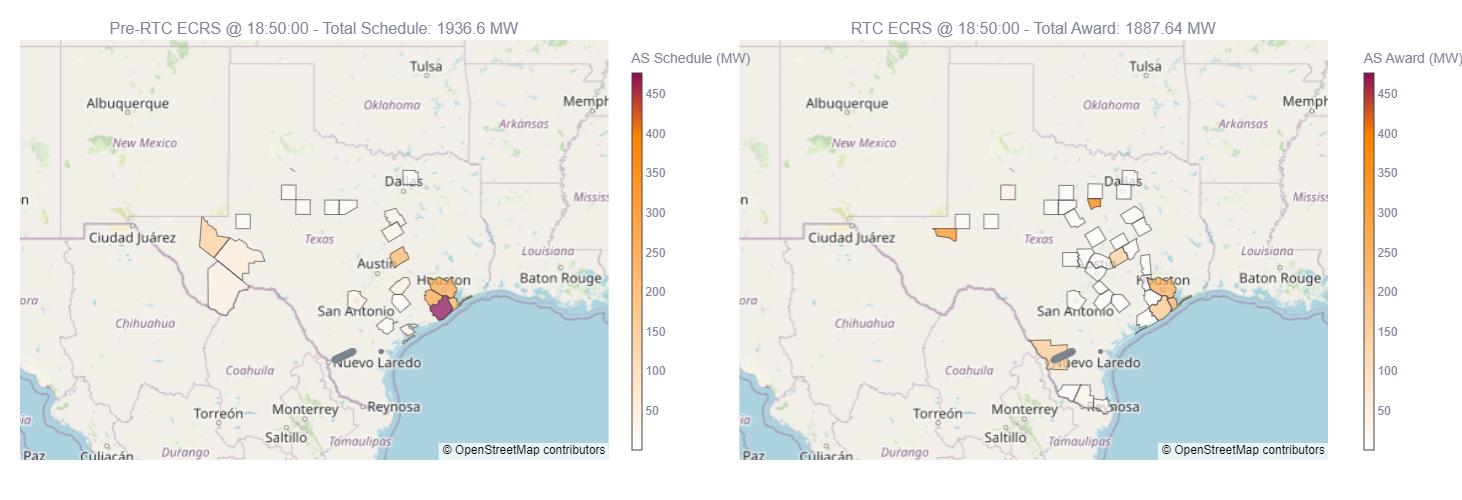 ECRS
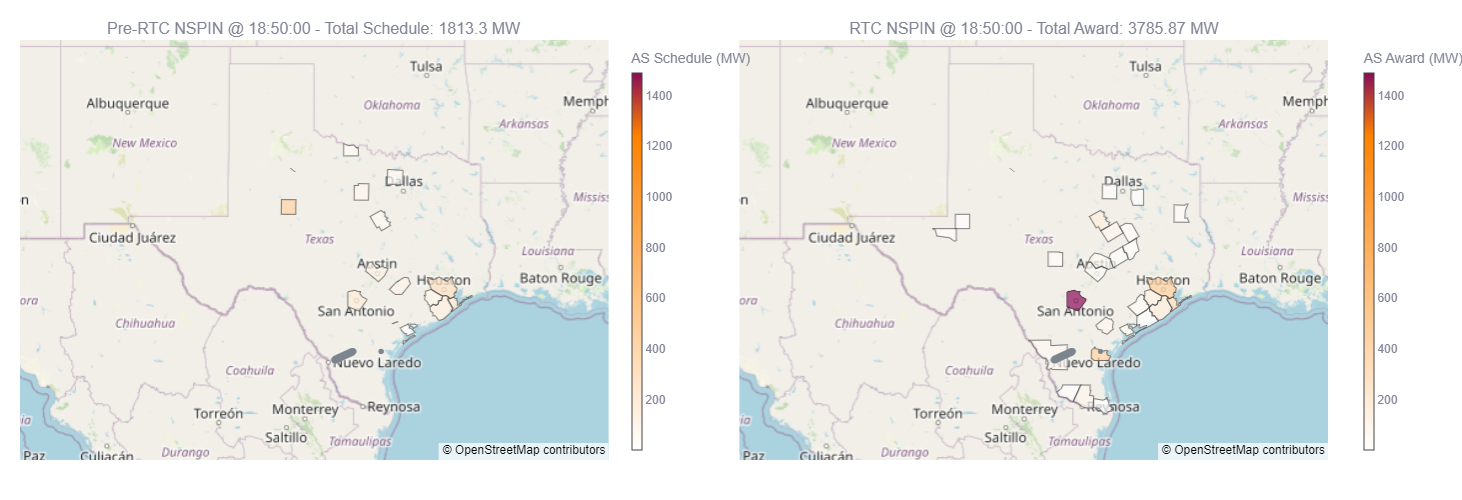 Non-spin
Takeaways
RTC simulation of volatile/mild days indicates that the RTC simulator produces pricing outcomes that track well with Pre-RTC RTM.

General features of RTC observed:
More efficient allocation of reserves/dispatch of resources smoothing out price spikes and generally reducing RTM prices
More efficient allocation of reserves/dispatch of resources able to reduce transmission congestion

RTC can differentiate the kind of MW headroom capacity for different types of AS awards rather than just MW headroom (whether it is frequency responsive or duct burner capacity) that determines the current ORDC price adders.
19